Направления волонтерской деятельности и их реализация
КТО ТАКОЙ ВОЛОНТЁР?
Волонтер — это человек, который добровольно и безвозмездно занимается организованной общественно полезной деятельностью.

Волонтеры- это физические лица, осуществляющие: 
сознательную
добровольную 
безвозмездную 
деятельность, направленную на бескорыстное оказание социально значимых услуг на благо других.
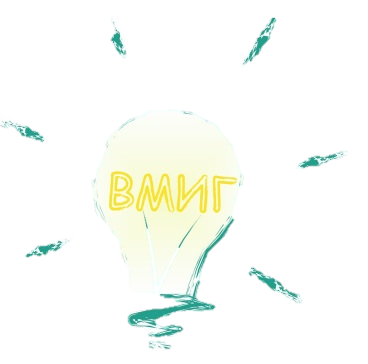 СТАТУС ВОЛОНТЕРА В ЗАКОНОДАТЕЛЬСТВЕ РФ
До недавнего времени статус добровольческой деятельности в законодательстве не был четко определен.
Это усложняло взаимодействие волонтеров, волонтерских организаций и органов власти.

Все изменилось, когда вступил в силу новый закон о благотворительности и добровольчестве.
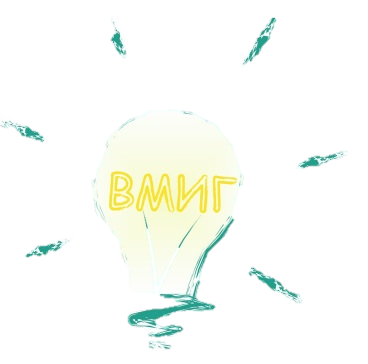 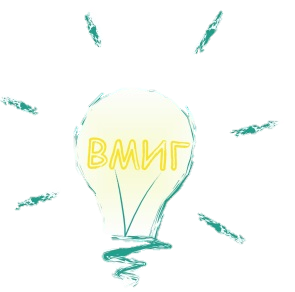 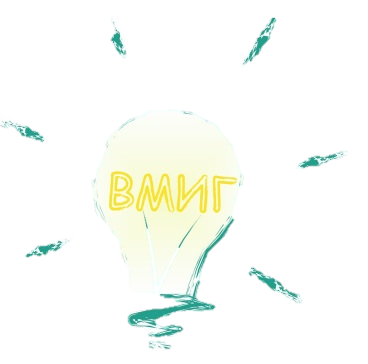 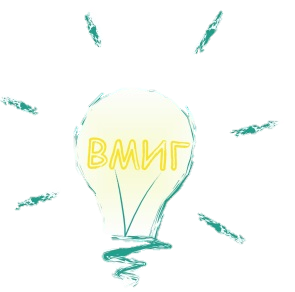 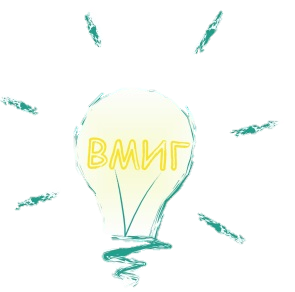 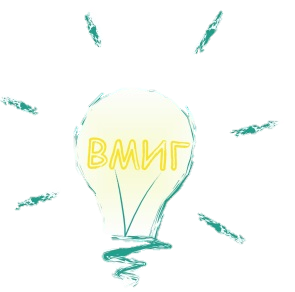 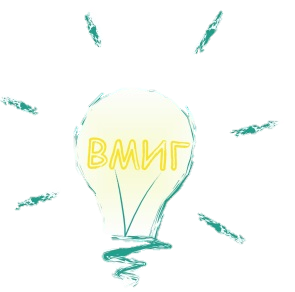 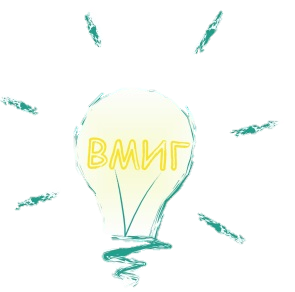 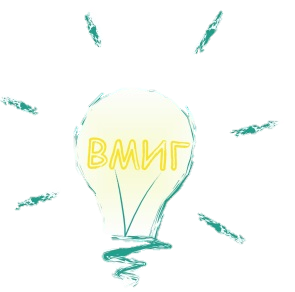 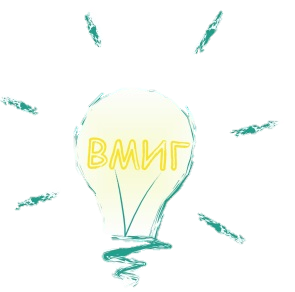 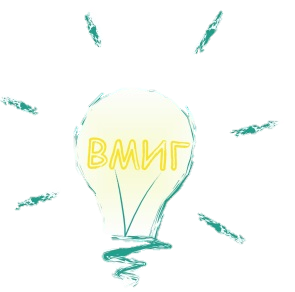 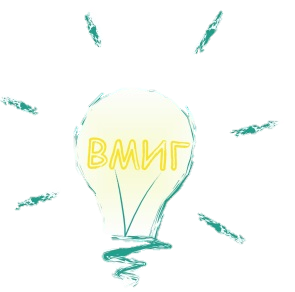 ВОЛОНТЁРСТВО В ЯО
1996 год – старт формирования волонтерского движения в Ярославской области.
ГАУ ЯО «Дворец Молодежи» - региональный оператор по вовлечению молодёжи в  волонтёрскую деятельности.
Муниципальные операторы- специалисты органов по делам молодёжи, социальных учреждений молодёжи. 19 муниципальных районов и городских округов.
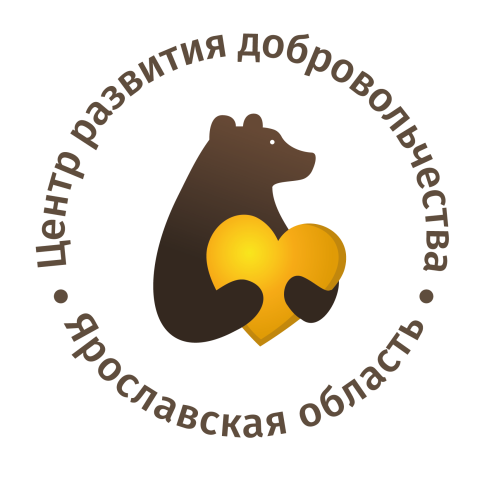 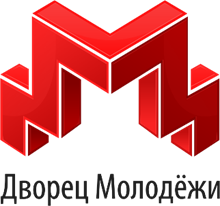 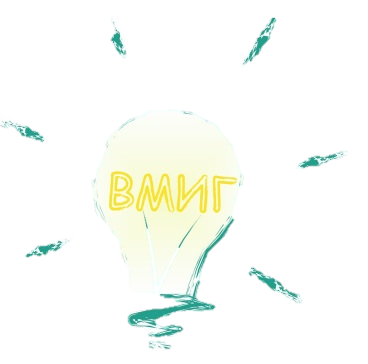 Задачи Центра развития добровольчества
Координация действий муниципальных операторов
Оформление и выдача личных книжек волонтёра
Информационное сопровождение волонтёрского движения
Мотивационные мероприятия
Обучающие мероприятия и методическое сопровождение
Поддержка наиболее активных граждан, принимающих участие в волонтёрском движении
Вовлечение молодёжи в различные направления волонтёрской детальности
Поддержка молодёжных добровольческих инициатив
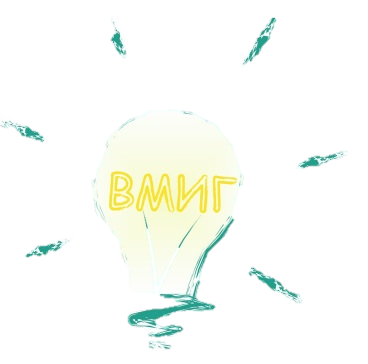 Примеры мероприятий (организаций) направлений
Событийное
Социальное
Парад студенчества 
Всемирный фестиваль молодёжи и студентов
День пожилого человека
Комплексная программа по оказанию адресной помощи одиноким пожилым людям «Вместе»
Фестиваль творчества молодых людей с ограниченными возможностями здоровья «Виктория»
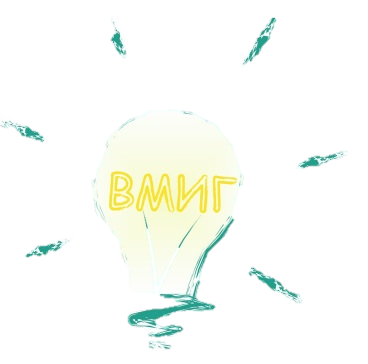 Примеры мероприятий (организаций) направлений
Спортивное
Патриотическое
Я забег
Бегом по золотому кольцу
Патриот гражданин воин
Свеча памяти 
Красная гвоздика 
Весна 45 года
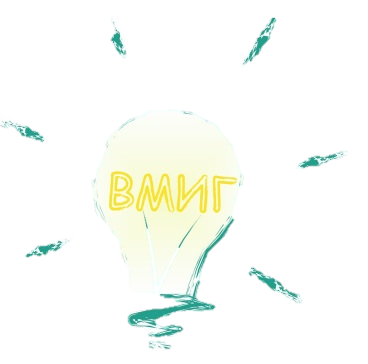 Примеры мероприятий (организаций) направлений
Профилактическое
Экологическое
Спеши жить 
Тебе решать 
Зажигай
Яр-экомобиль 
Добрые крышечки
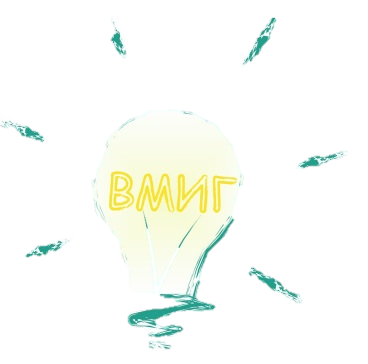 Информационное сопровождение волонтёрского движения
https://vk.com/yar_volonter
Волонтер76.рф
ЕИС «Добровольцы России»
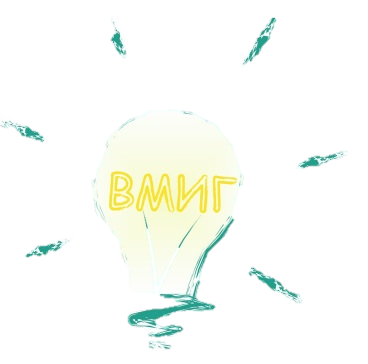 Инструкция по получению личной книжки волонтера
1. Зайди на наш сайт: https://волонтер76.рф/lichnaya-knizhka-volontera/;
2. Заполни регистрационную форму на получение личной книжки волонтера;
3. Подпиши заявление у родителей, если тебе от 14 до 17 лет; подпиши заявление самостоятельно, если тебе от 18 до 30 лет;
4. Отправляйся в пункт приема документов в твоём муниципальном районе/городском округе (или по месту проживания) вместе с заявлением. При этом не забудь прихватить фотографию 3х4 (как на паспорт);
4. Жди уведомления о готовности Личной книжки волонтёра;
5. Готово! Теперь все свои добрые поступки ты можешь записывать сюда
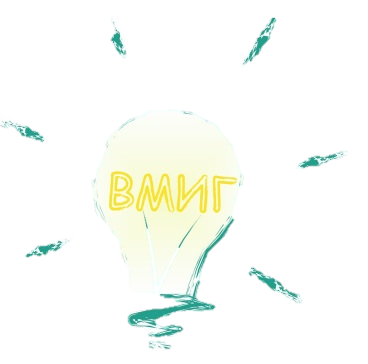